Proposal to Incorporate LRAPA Cleaner Air Oregon Rules into the Oregon SIP
May 16-17, 2019 EQC Meeting
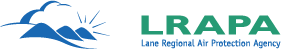 LRAPA Rules – Background and What is Proposed
LRAPA regulates air quality in Lane County
The Cleaner Air Oregon(CAO) program rules have been in effect in Lane County since adopted by the Commission on November 15, 2018
LRAPA rules are effectively equivalent to DEQ rules
DEQ’s role is to review LRAPA rules to determine compliance with state law and the federal Clean Air Act
EQC’s role is to approve the LRAPA rules if they comply and direct DEQ to submit to EPA for approval as SIP amendments





Rule Amendments:
LRAPA administrative rule changes to synchronize existing rules with EQC-adopted CAO rules.
LRAPA Board adopted staff’s proposed CAO changes on March 14, 2019
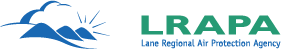 2
LRAPA Rules – Cleaner Air Oregon
Implement OAR 340 division 245 – Cleaner Air Oregon without changes
Due to the scope, detail, public input and technical expertise that went into the creation of the new, risk-based toxics program, LRAPA will implement OAR 340 division 245 - Cleaner Air Oregon by reference without any changes.
LRAPA’s rule revisions are administrative changes to synchronize existing rules with the new CAO program.
Adds definitions, enforcement clarifications, and a fee table.
The LRAPA Board of Directors adopted the proposed rule revisions on March 14, 2019.
Four (4) people submitted comments.  One comment resulted in changes to an aspect of the enforcement rules in LRAPA’s title 15 to more closely align with DEQ’s corresponding division 12.
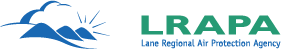 3
Recommended motion if EQC approves rulemaking action item
“In the matter of the Cleaner Air Oregon rule changes adopted by LRAPA on March 14, 2019, I move that we: 	 

Adopt the proposed rules in Attachment A of the staff report as part of chapter 340 of the Oregon Administrative Rules; and 
Approve incorporating these rule amendments into the Oregon Clean Air Act State Implementation Plan under OAR 340-200-0040 in Attachment B of the staff report”
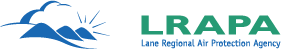 4
LRAPA Rules – Questions and Contact Information
Max Hueftle
Permit Section Manager
Lane Regional Air Protection Agency
1010 Main St. 
Springfield, OR 97477
541-736-1056, ext. 216
www.lrapa.org
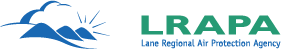 5